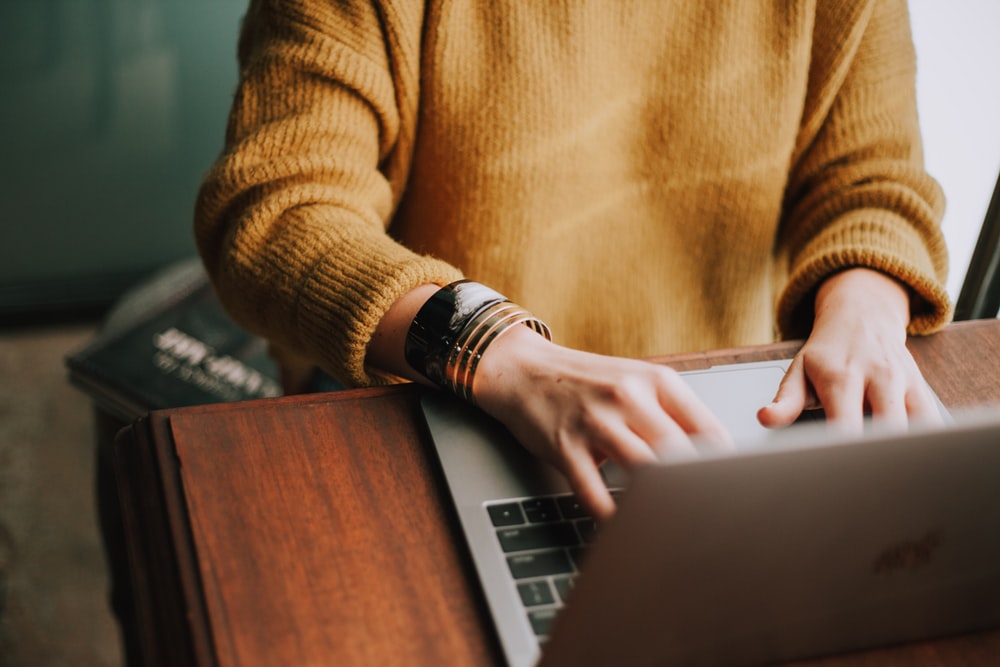 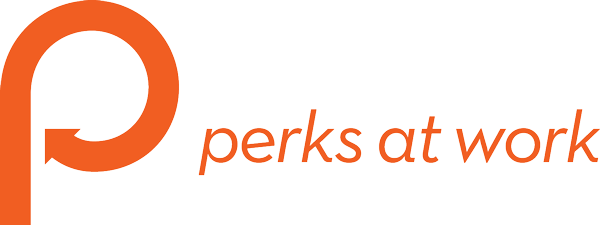 Employee Discounts
Find the perks that matter to you.
Perks at Work is an employee discounts platform that leverages the purchasing power of employees at 70% of the F1000 to negotiate preferred pricing in 26 categories, including home appliances, computers & electronics, subscription services, meal-prep, car-buying, and more.
Perks at Work has negotiated preferred pricing on:
In-home fitness 
Home Entertainment 
Travel: hotels, car rentals
Subscription services
Car-buying
Home office set-up 
Learning & Development
Home Appliances 
Food & Grocery 
Sending Flowers & Gifts
Next Jump Perks at Work is FREE for you to join and can invite up to 5 family members or friends to the benefit too.
Simply log on to:
www.perksatwork.com 
Click “Register for Free”, enter your company email and follow instructions
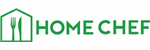 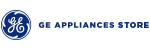 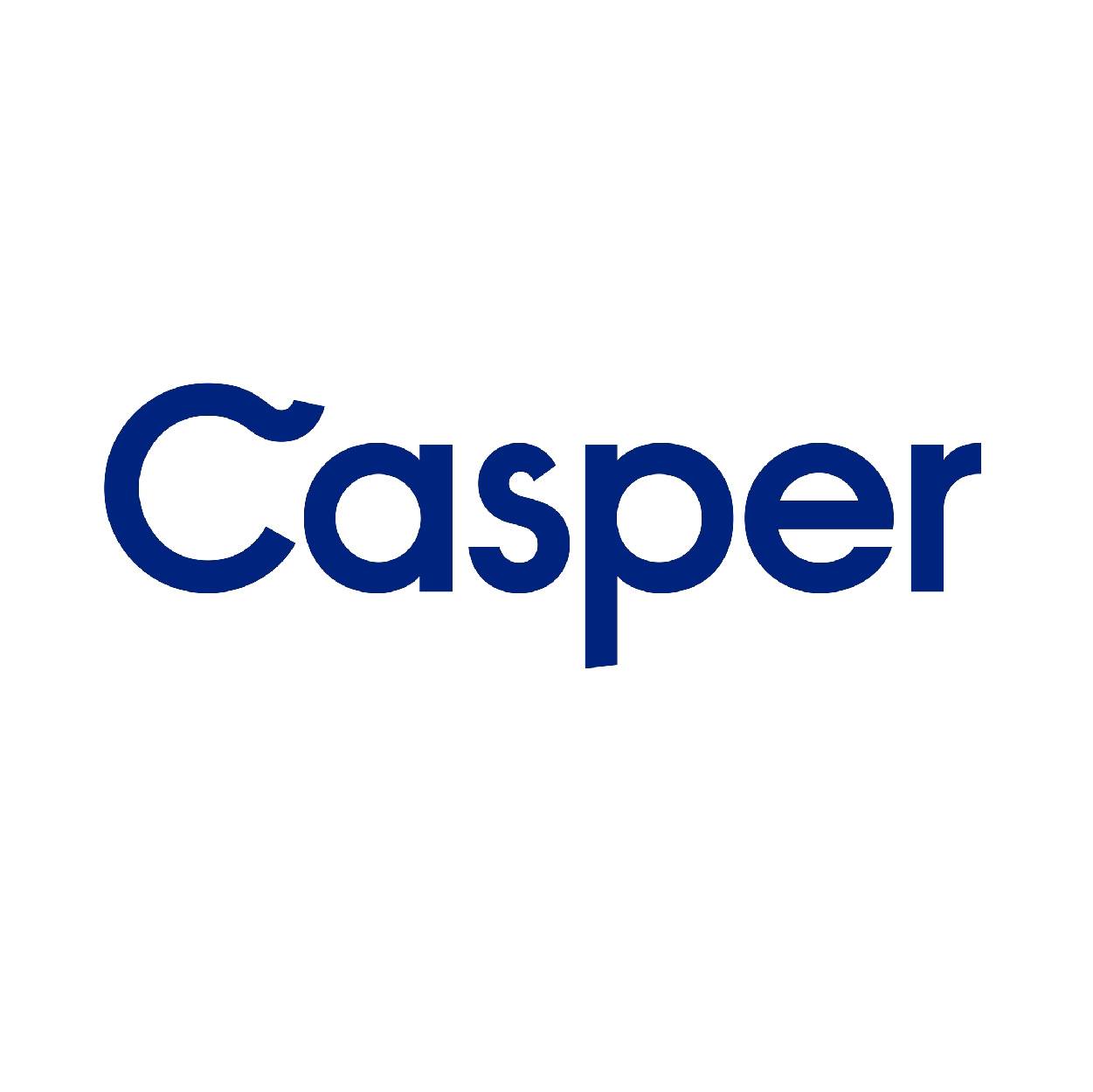 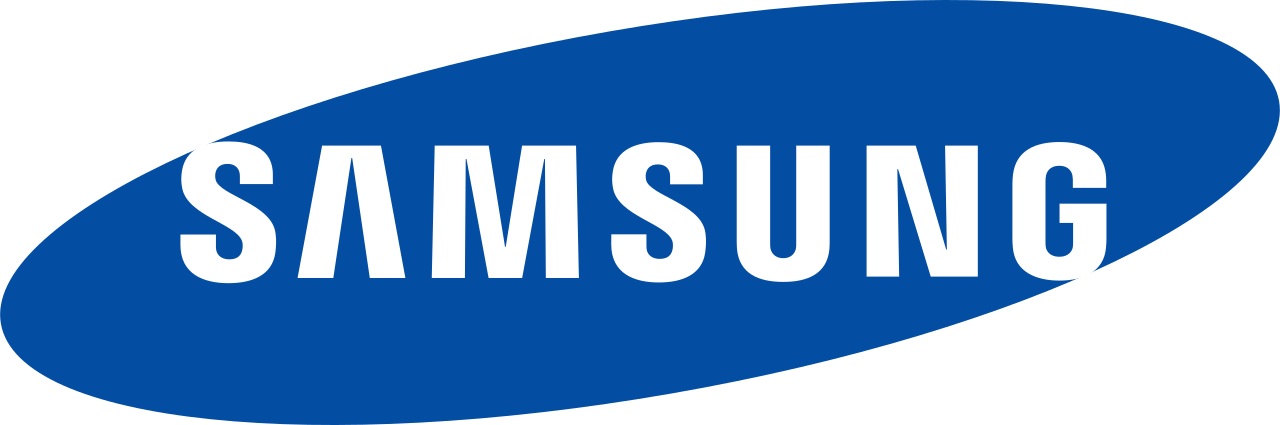 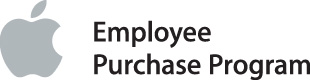 Perks at Work
Looking after your financial wellbeing
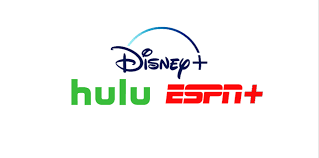 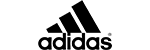 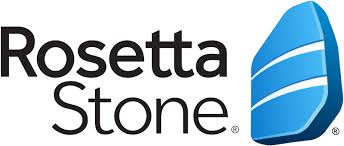 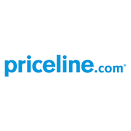 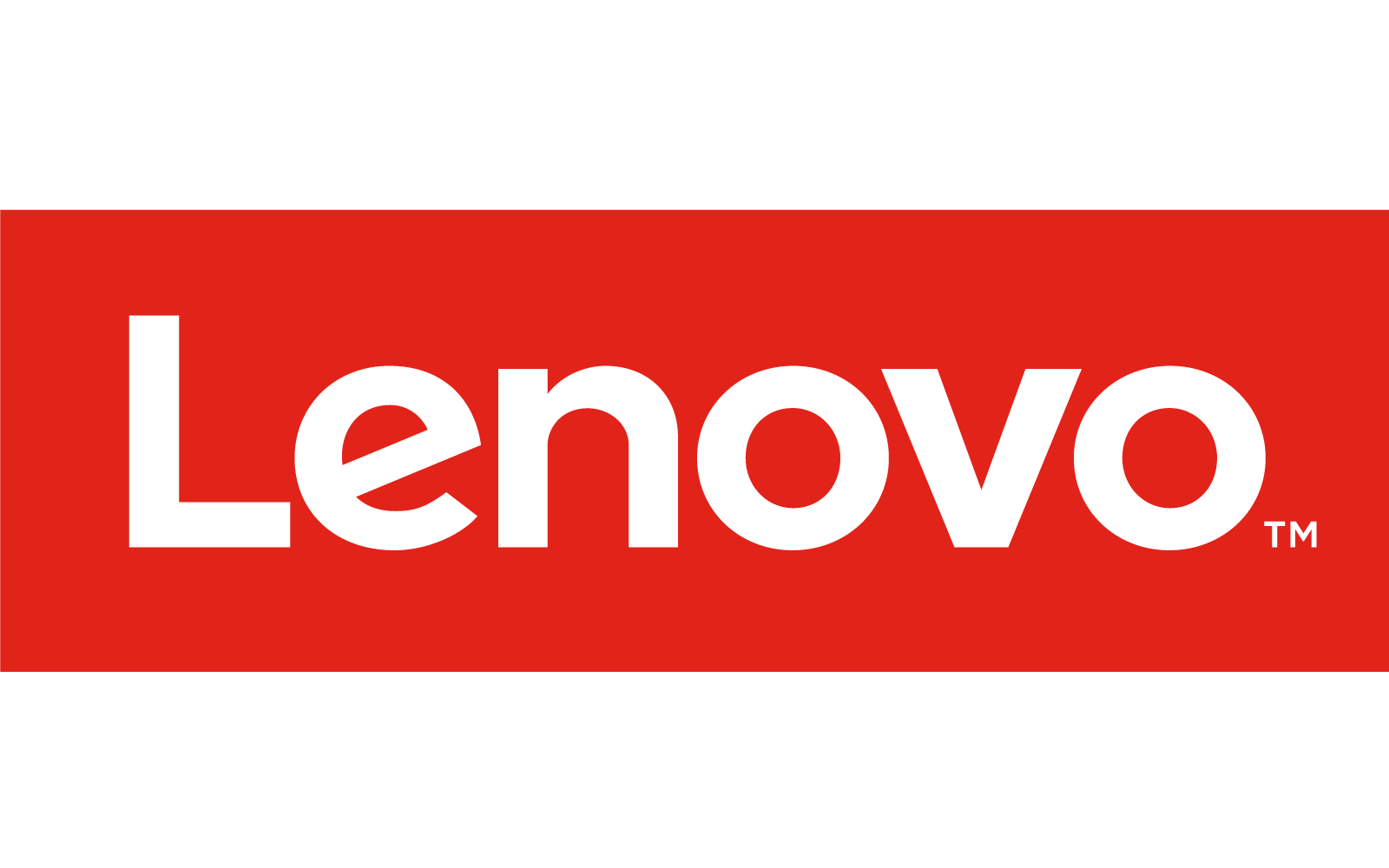